LIFE Food & Biodiversity
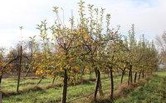 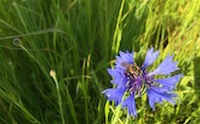 Presentation of the Biodiversity Performance Tool
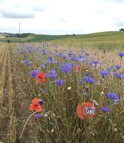 https://bpt.biodiversity-performance.eu
Caroline GIBERT
Marine GIMARET
Frédéric COULON
Philippe POINTEREAU
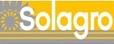 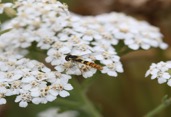 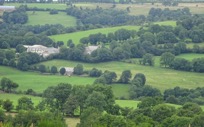 Web Series on Biodiversity and the Food Sector
Session III: Biodiversity in Food Production and Retail Applying the Biodiversity Performance Tool  
28 September 2020
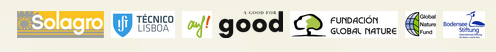 Poll #1 Result
2
Biodiversity Performance Tool (BPT)A common decision farm tool: objectives and specifications
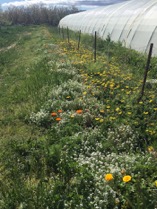 Perform functional biodiversity performance assessment at farm level
Priorize biodiversity improvement at farm level through a scoring method
Based on agronomic, environment and socio-economic indicators

Suitable for the 4 European agro-climatic zones

Able to assess different farm types
Grain production farms
Livestock farms: dairy and meat cattle
Perennial productions: olive trees
Vegetable farms

Able to reduce impacts on functional biodiversity by suggesting sustainable actions
©Solagro
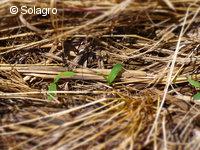 3
[Speaker Notes: BPT should help farmers and farm advisors to elaborate and implement sound Biodiversity Action Plans which contribute substantially to a better biodiversity performance on farm level. 
The tool will support auditors and certifiers of standards as well as product, quality and sourcing managers of food companies  to better assess the preservation and improvement of integration of biodiversity at farm level.]
Biodiversity Performance Tool (BPT)A learning process from farmers to certifiers
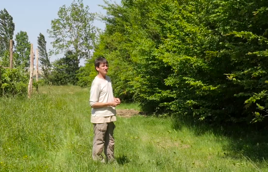 Co-elaboration of the Biodiversity Action Plan 
With the farmer(s) individually or collectively

Sustainable measures classified in
Efficiency, Substitution or Redesign strategy
Multi-criteria assessment:
Environmental benefits
Technical, Economical and social feasibility
Deadline for completion
©Solagro
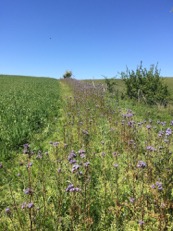 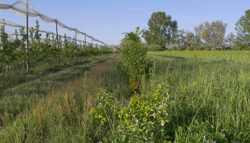 ©Solagro
©Solagro
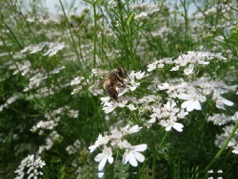 ©Solagro
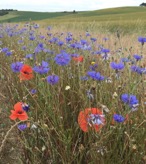 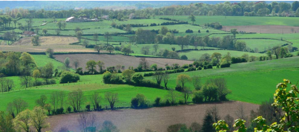 ©Solagro
©Solagro
4
Biodiversity Performance Tool (BPT)A common decision farm tool: target groups
Farmers / agricultural advisors: 
Supports the elaboration and implementation of sound	Biodiversity Action Plans on farm level


Auditors and certifiers: 
Facilitates the assessment of conservation and improvement of 	biological diversity at farm level


Product- and quality manager and purchasers in food companies:
Orientation for assessing Biodiversity Performance of producers and suppliers
5
[Speaker Notes: BPT should help farmers and farm advisors to elaborate and implement sound Biodiversity Action Plans which contribute substantially to a better biodiversity performance on farm level. 
The tool will support auditors and certifiers of standards as well as product, quality and sourcing managers of food companies  to better assess the preservation and improvement of integration of biodiversity at farm level. 
Target groups
Farmers, farm advisors and assessors : to elaborate and implement sound Biodiversity Action Plans which contribute substantially to a better biodiversity performance on farm level. 
Auditors and certifiers of standards as well as product, quality and sourcing managers of food companies : to better assess the preservation and improvement of integration of biodiversity at farm level.]
Biodiversity Performance Tool (BPT)General approach
1
IDENTIFICATION OF LOCAL BIODIVERSITY ISSUES
Collective
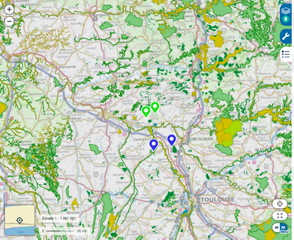 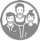 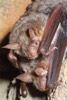 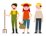 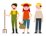 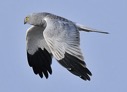 Landscape
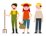 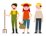 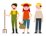 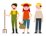 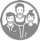 © Alain Chappuis
Individual
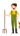 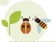 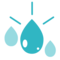 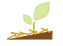 Farm
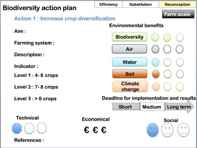 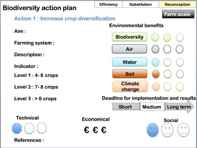 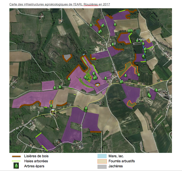 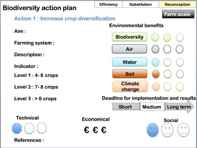 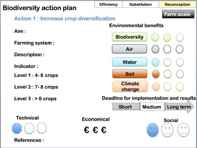 3
2
BIODIVERSITY ACTION PLAN
FARMER INTERVIEW & ASSESSMENT
[Speaker Notes: avec la flèche + Réponses à d’autres enjeux (Erosion, Zone vulnérable, Qualité de l’eau, Adaptation au CC…)]
Farming practices
Biodiversity Performance Tool (BPT)Methodology to assess biodiversity performance
Farm environment (semi-natural habitats)
Awareness, involvement
Biodiversity performance
+
+
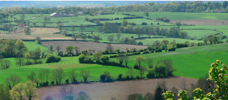 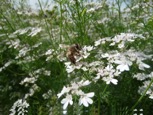 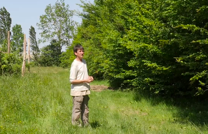 ©Solagro
©Solagro
©Solagro
7
[Speaker Notes: L‘évaluation de la biodiversité à l‘échelle de la ferme combine ces 3 éléments représentant le potentiel d‘accueil de la faune auxiliaire aux abords et dans les parcelles agricoles et l‘implication et le degré de sensibilité de l‘agriculteur face à l‘enjeu biodiversité]
Biodiversity Performance Tool (BPT)Methodology to assess biodiversity performance – Data entry & results (1)
Farm environment
Quantity of SNH
24 basic indicators
Diversity of SNH
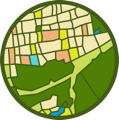 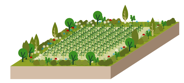 Functional composition of SNH
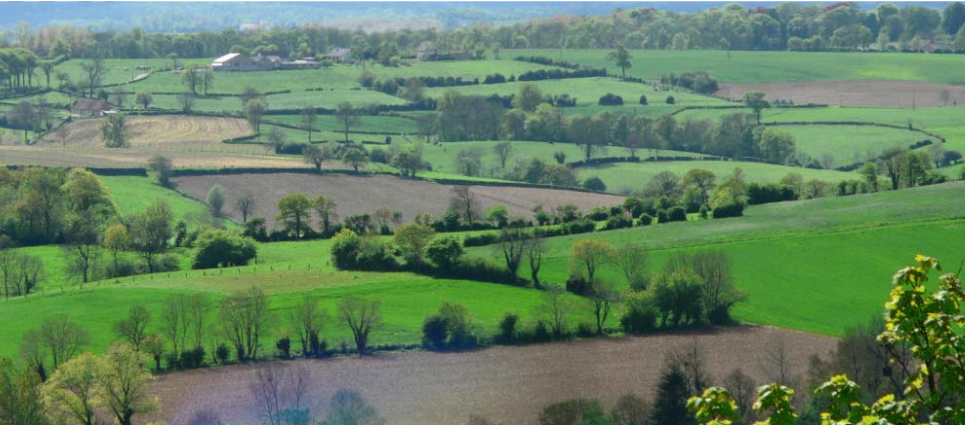 ©Solagro
Functional management of SNH
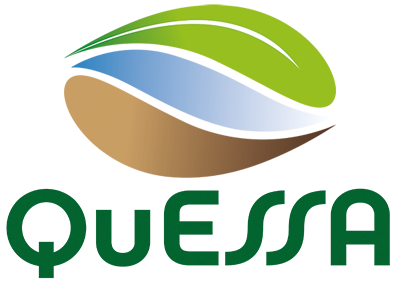 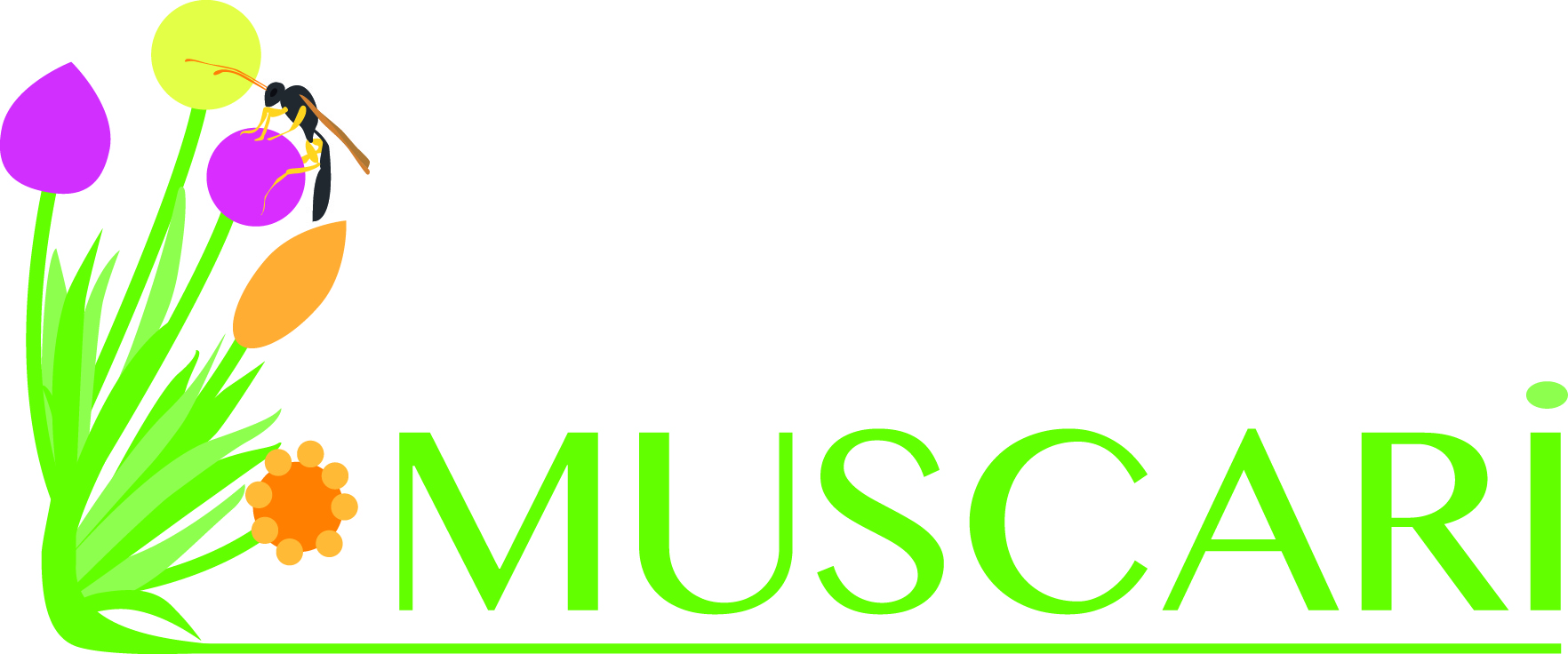 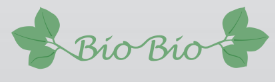 [Speaker Notes: What are the conclusion of the assessment of 20 existing tools  ? 
There is a weak of tools that assess functionnal biodiversity (though landscape and farming practices), allows continuous improvment, that are free of charge and that integrates biodiversity action plan.]
Farming practices
Biodiversity Performance Tool (BPT)Methodology to assess biodiversity performance – Data entry & results (2)
Soil protection
42 basic indicators
Inputs management
(fertilizers, pesticides,...)
Agrobiodiversity
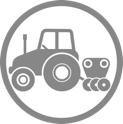 Livestock
Water management
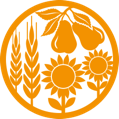 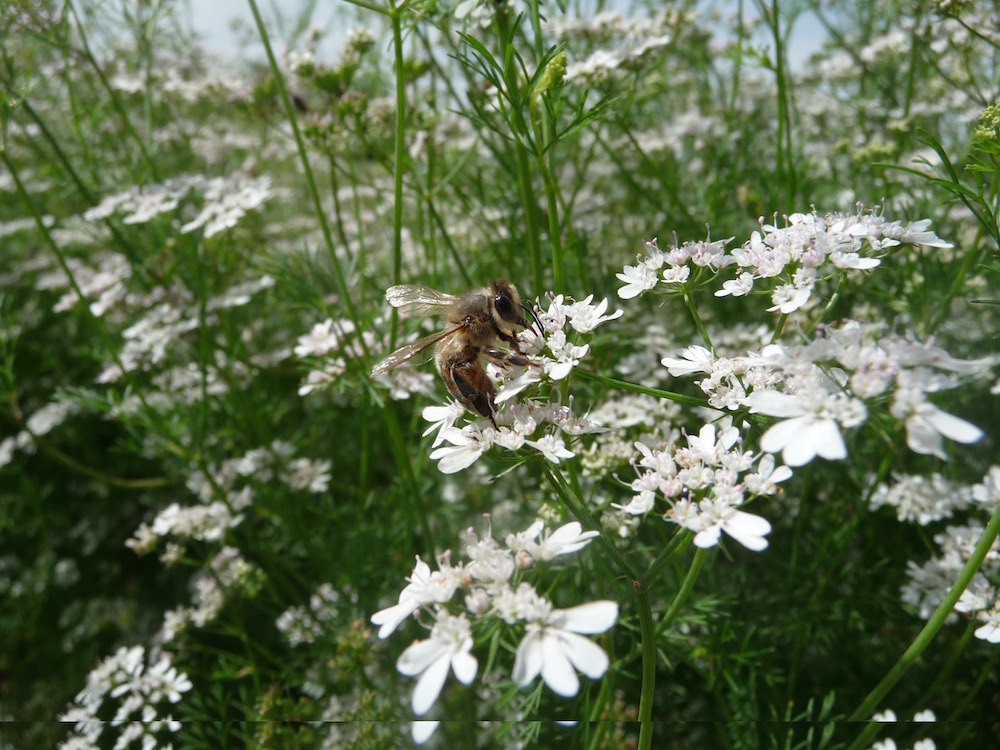 ©Solagro
[Speaker Notes: Agrobiodiversité, taille des parcelles, prophylaxie, protection des cultures, qualité de l’alimentation, preservation des sols…

What are the conclusion of the assessment of 20 existing tools  ? 
There is a weak of tools that assess functionnal biodiversity (though landscape and farming practices), allows continuous improvment, that are free of charge and that integrates biodiversity action plan.]
Biodiversity Performance Tool (BPT)Methodology to assess biodiversity performance – Data entry & results (3)
Awareness, involvement
Farm performances monitoring
12 basic indicators
Awareness of farmer & worker
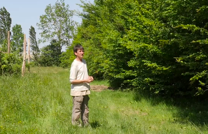 Cooperation
©Solagro
[Speaker Notes: What are the conclusion of the assessment of 20 existing tools  ? 
There is a weak of tools that assess functionnal biodiversity (though landscape and farming practices), allows continuous improvment, that are free of charge and that integrates biodiversity action plan.]
BPT HomepageRegistration & login
Step 2 : Once logged
Step 1 : Register you
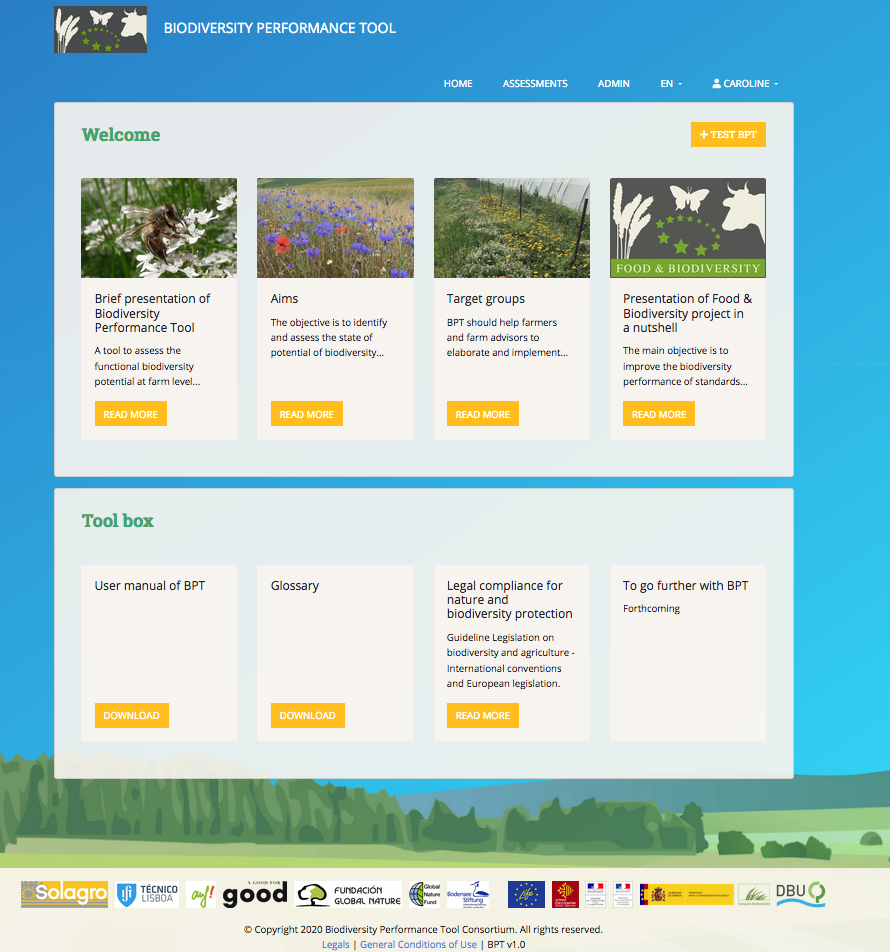 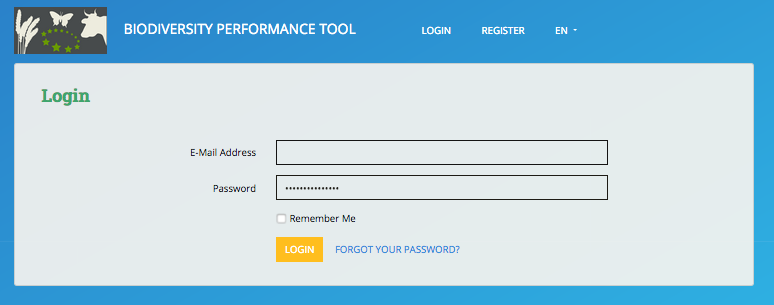 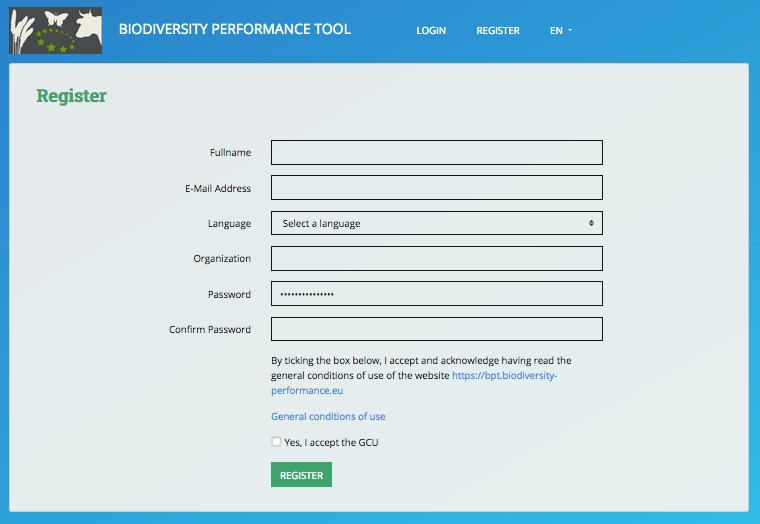 11
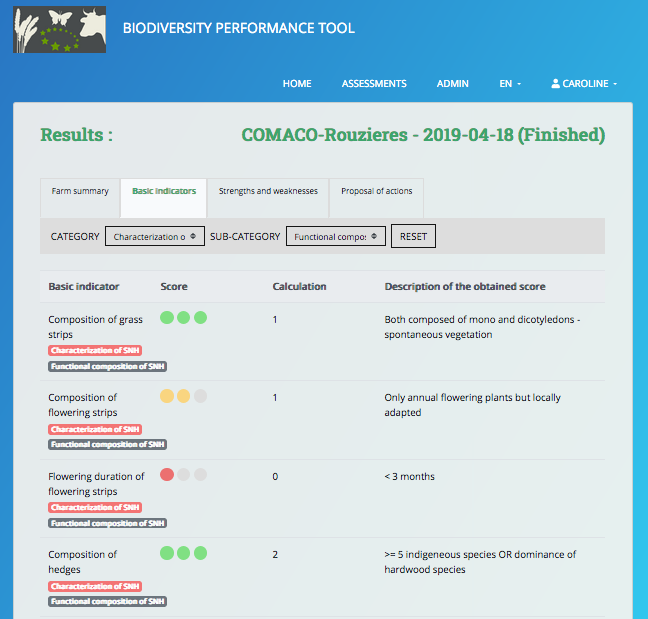 BPT in a nutshell
Report on the current situation of biodiversity on the farm (Baseline) - Traffic light system
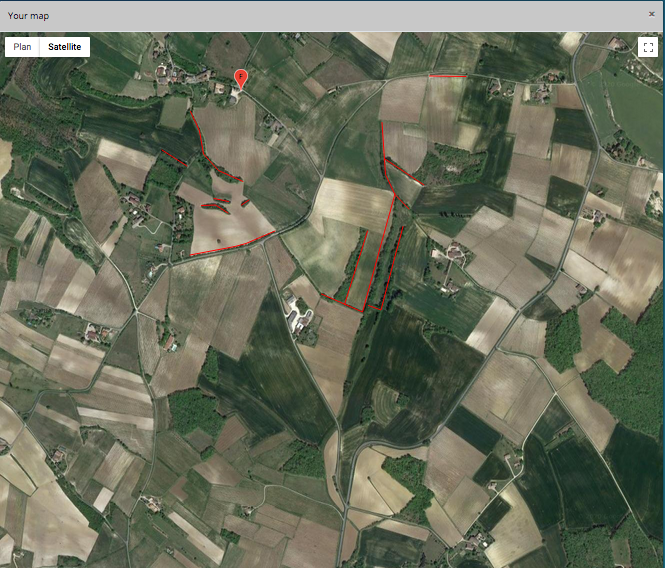 Biodiversity Performance Tool(BPT)
For farmers, farmers cooperatives, assessors, certifiers
Map of Semi-Natural Habitats
Possibility to extract results
Visualisation of strenghts, weaknesses and opportunities
Supported by a database.
78 Key data and indicators.
Ca. 100 questions on habitats, species protection, invasive species … (= management of biodiversity), agricultural practises, capacity building, cooperation with authorities, NGOs. 
Main aim: Input for a sound Biodiversity Action Plan
Recommendations regarding measures to improve potential and to reduce negative impacts 
= Biodiversity Action Plan
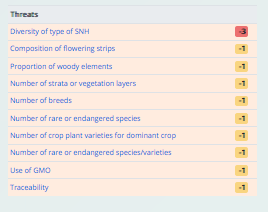 Updating of the data in the BPT = Degradation and improvement of basic indicators
Monitoring of the implementation of Biodiversity Action Plan
https://bpt.biodiversity-performance.eu
BPT https://bpt.biodiversity-performance.eu/
For a first assessment : ½ day to 1 day ½ including mapping
For updating : less than ½ day (2 hours)
Results : < one minute
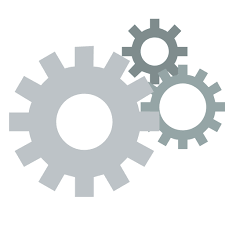 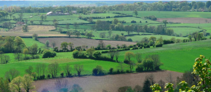 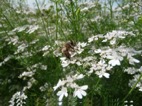 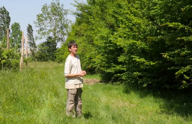 ©Solagro
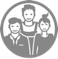 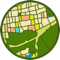 ©Solagro
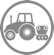 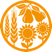 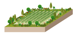 ©Solagro
13
Poll #2
14
Persective for Biodiversity Performance Tool 
Long life and operationality
BPT is corresponding to ours target public’s demand…
Improvements are still on-going to better anwser it…
BPT can be adapted
for specific mode of production
Organic system (FNAB, France)

for subtropical and tropical regions as well as for specific crops. Examples:
BPT Café with Rainforest Alliance
BPT Spices in India with UEBT and GIZ
BPT Banana and Pineapple with GIZ
BPT Cocoa in Ghana with Fairtrade
Fee-system implementation in 2021
To maintain and to update the tool
Fair and reasonable fee


Close contact with
Potential synergies are explored
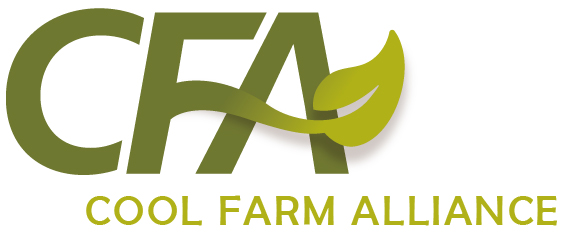 15
LIFE Food&Biodiversity – Thank you for your attention and your questions
Biodiversity Performance ToolPlease contact-us to test the BPTcaroline.gibert@solagro.asso.fr marine.gimaret@solagro.asso.fr
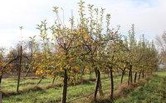 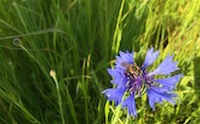 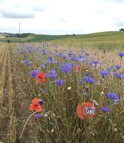 Caroline GIBERT
Marine GIMARET
Frédéric COULON
Philippe POINTEREAU
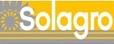 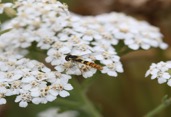 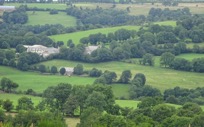 https://bpt.biodiversity-performance.eu
Timeline of BPT development
09/2020
08/2016
12/2019
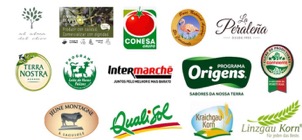 LIFE PROJECT